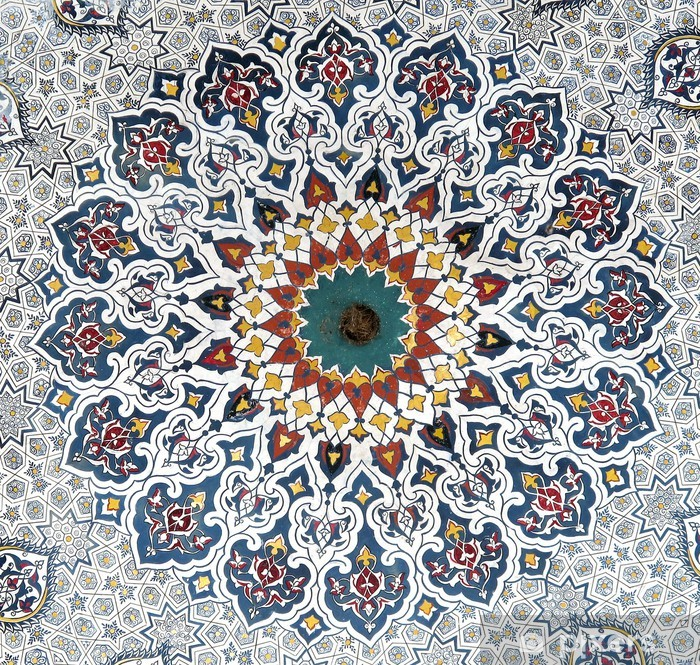 Islám
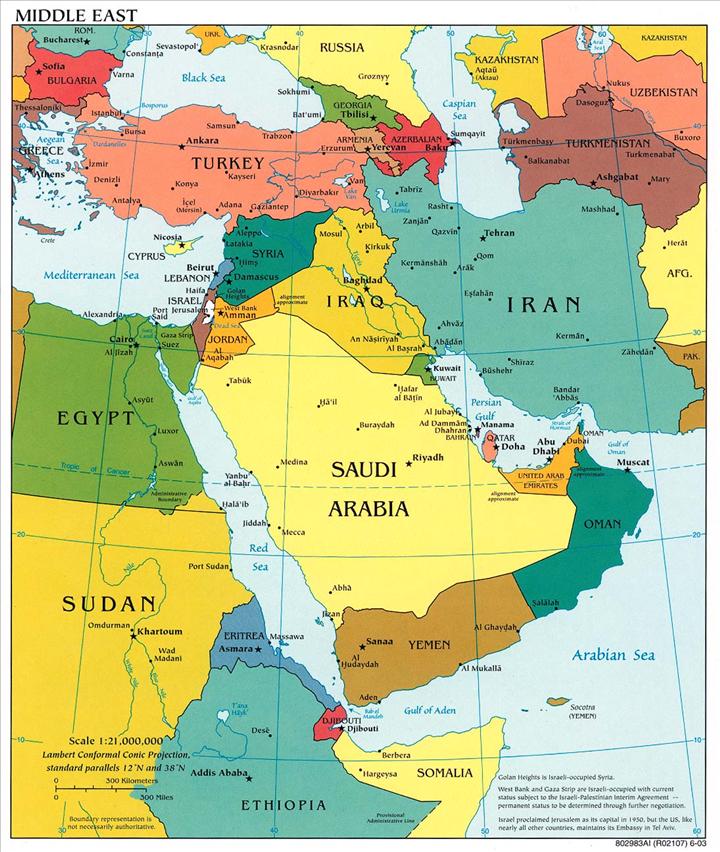 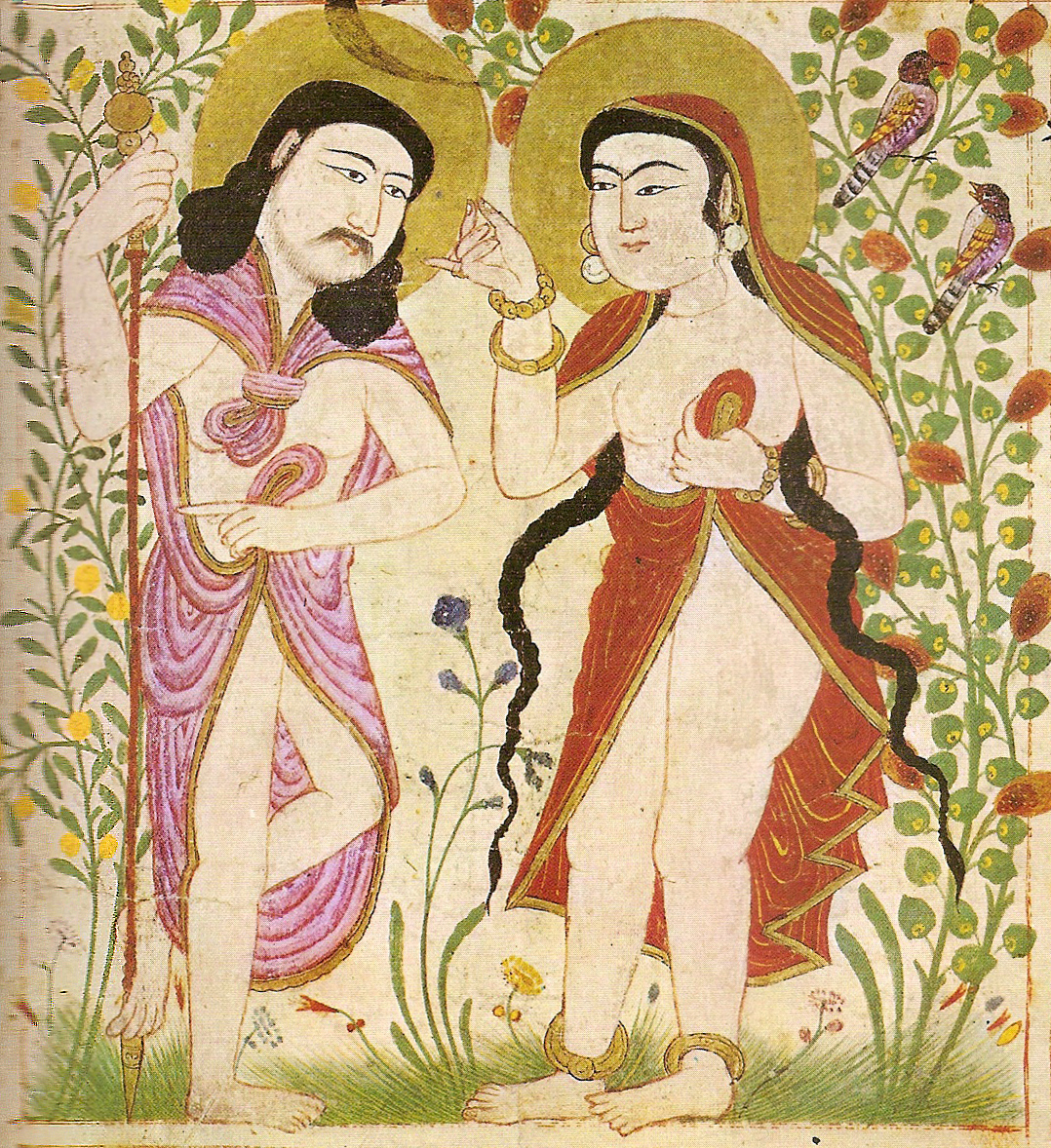 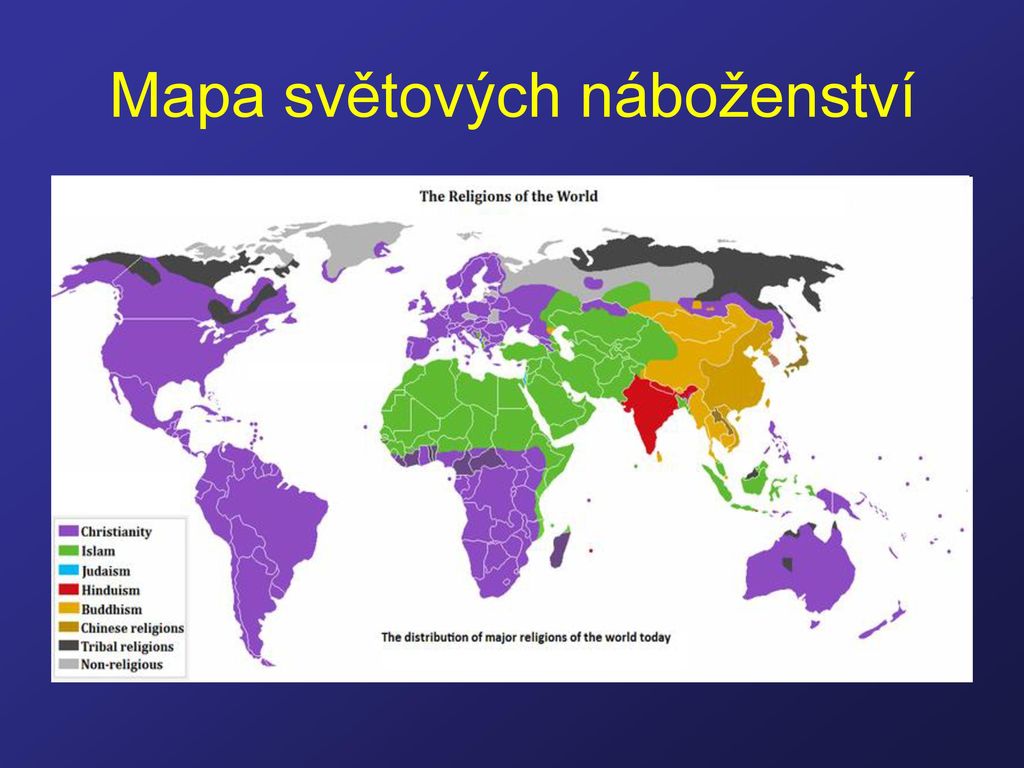 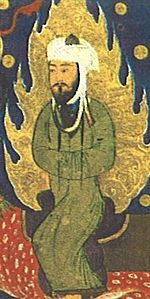 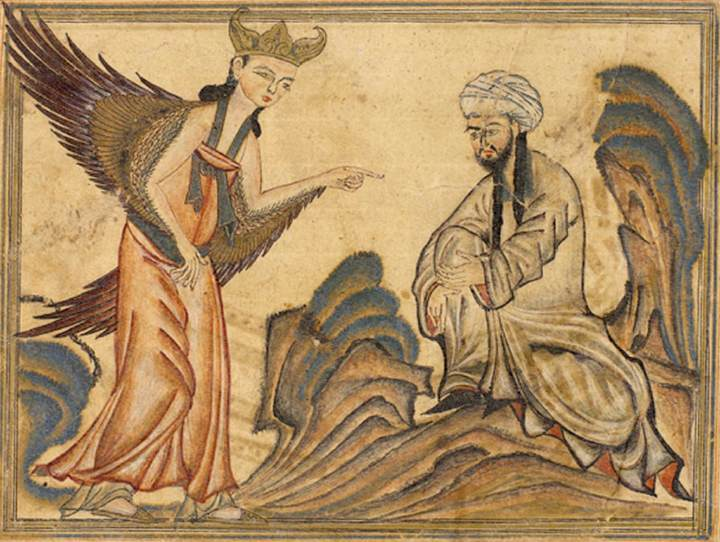 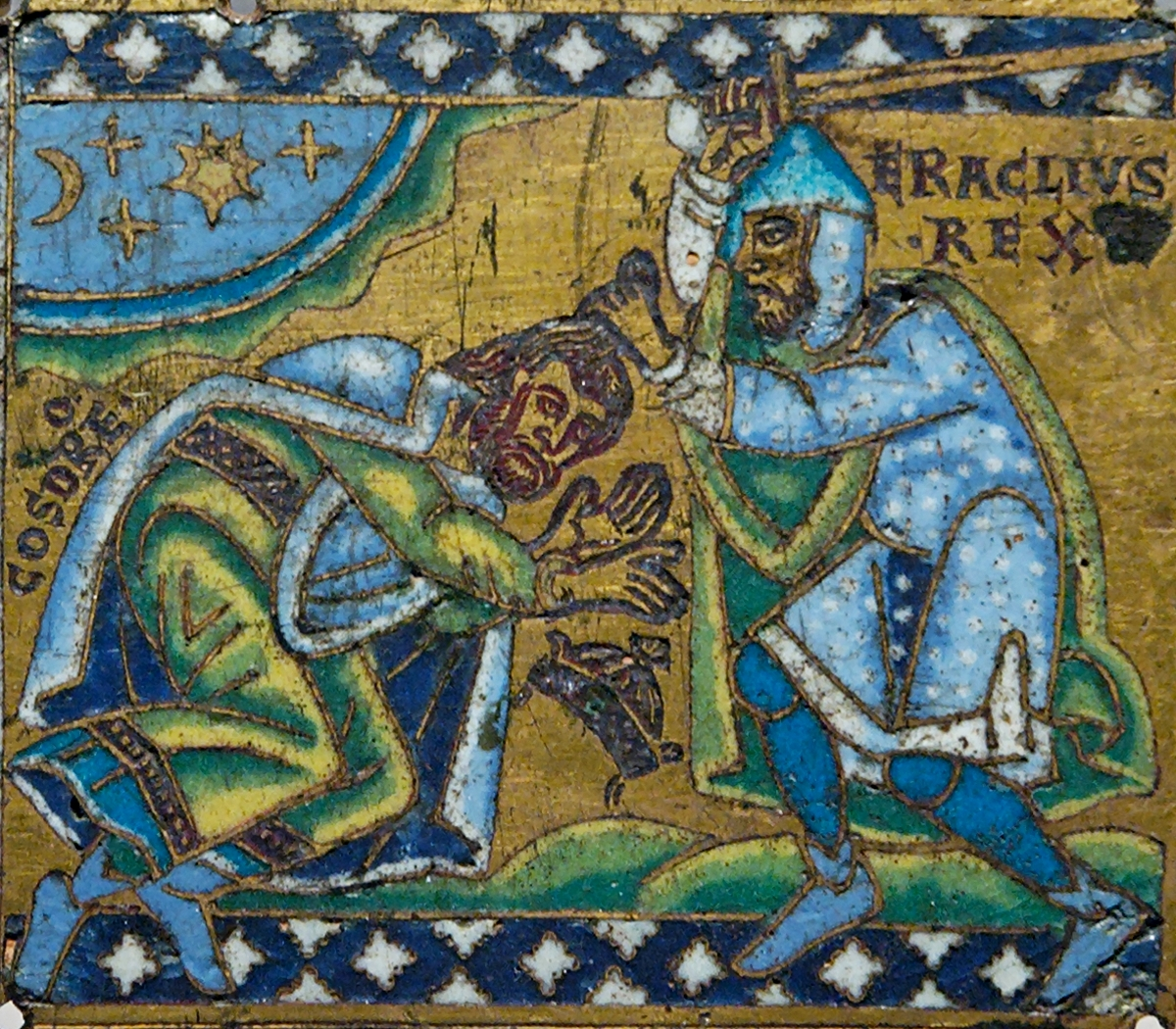 Mohamed/Muhammad
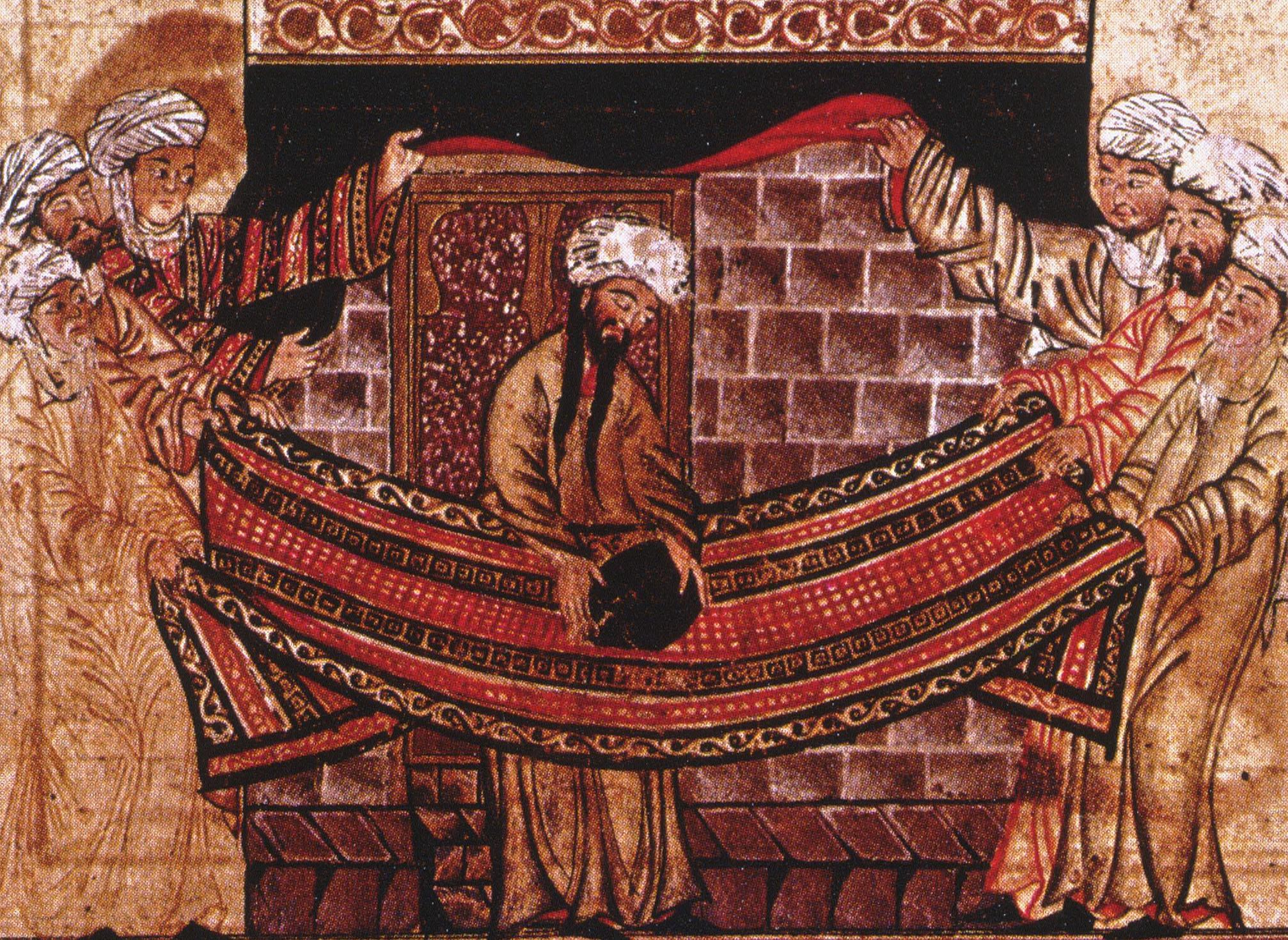 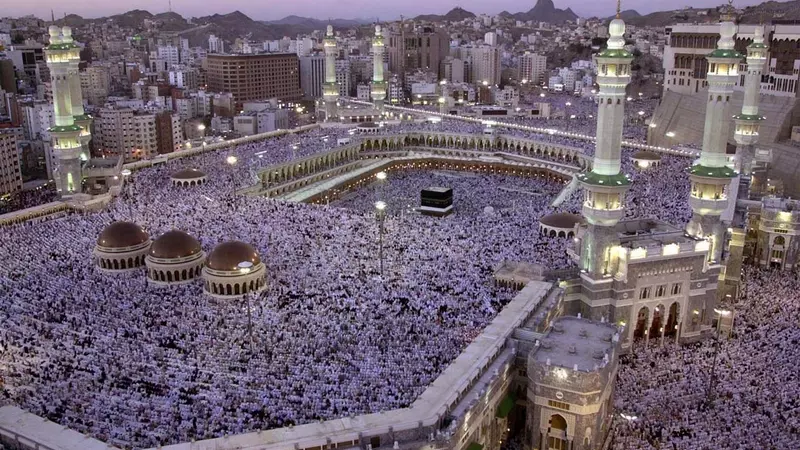 Mekka Kaaba
1. VYZNÁVÁNÍ VÍRY - ŠAHÁDA
2. MODLITTBA - SALÁT
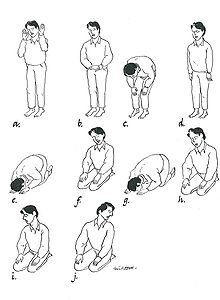 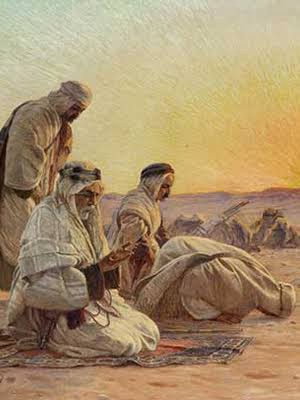 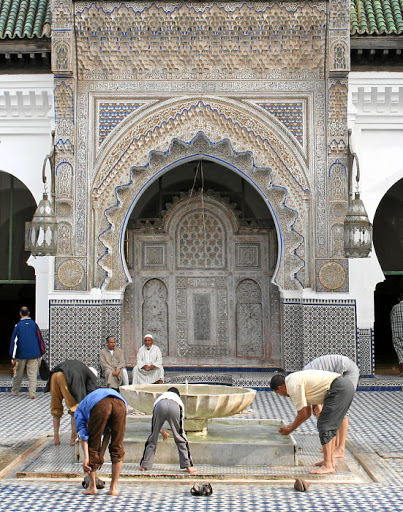 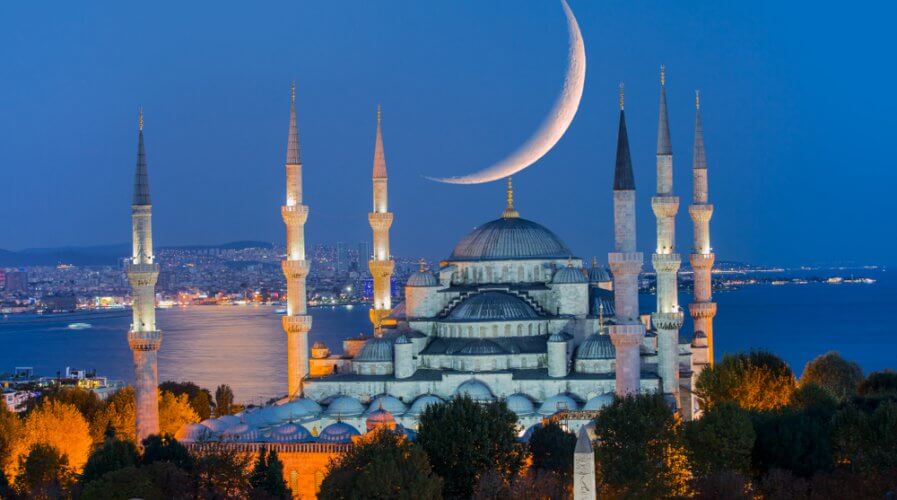 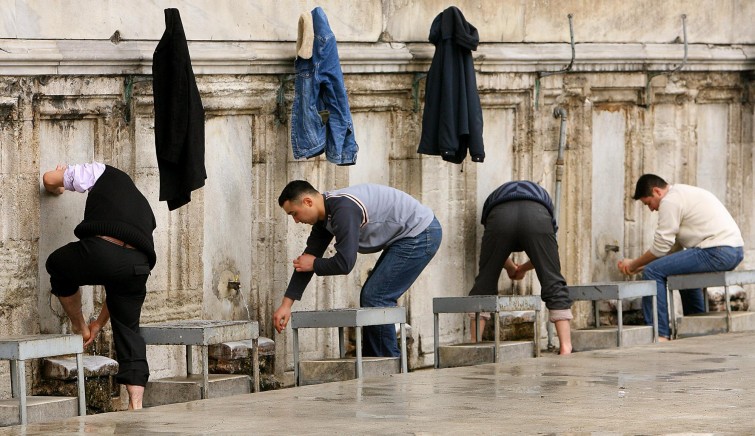 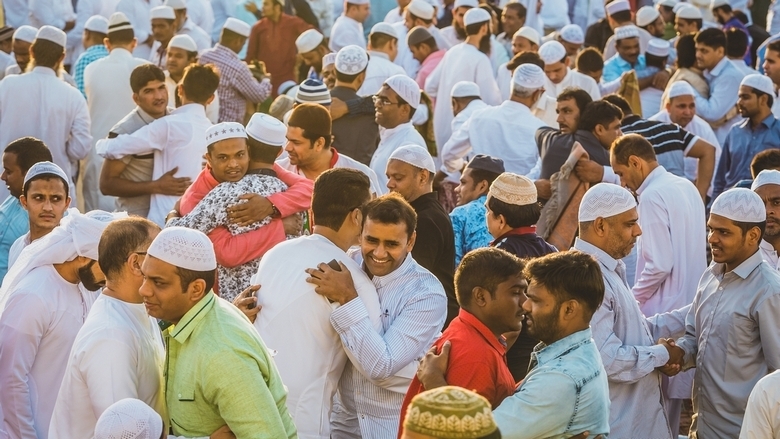 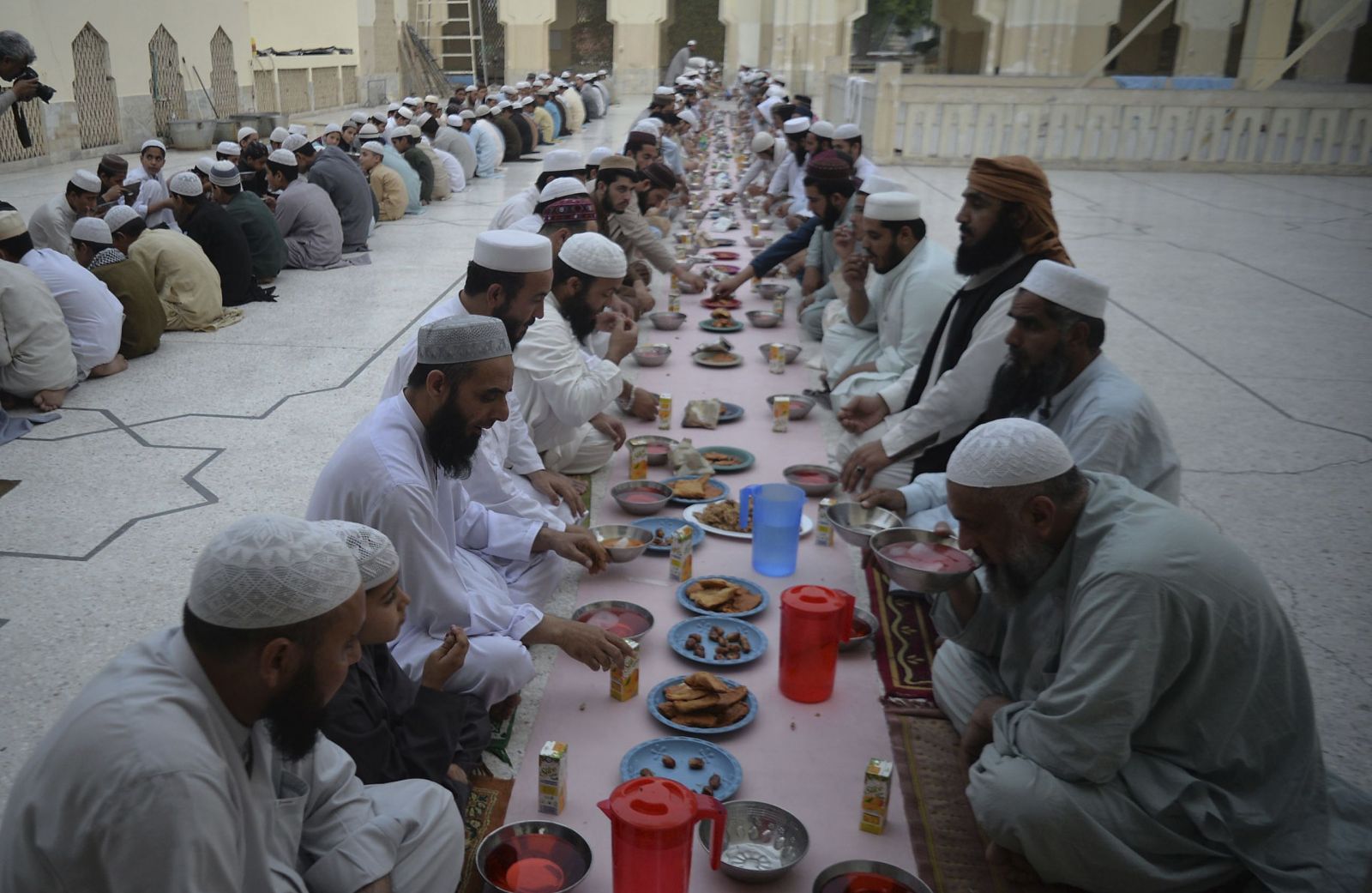 4. PŮST - SAWM
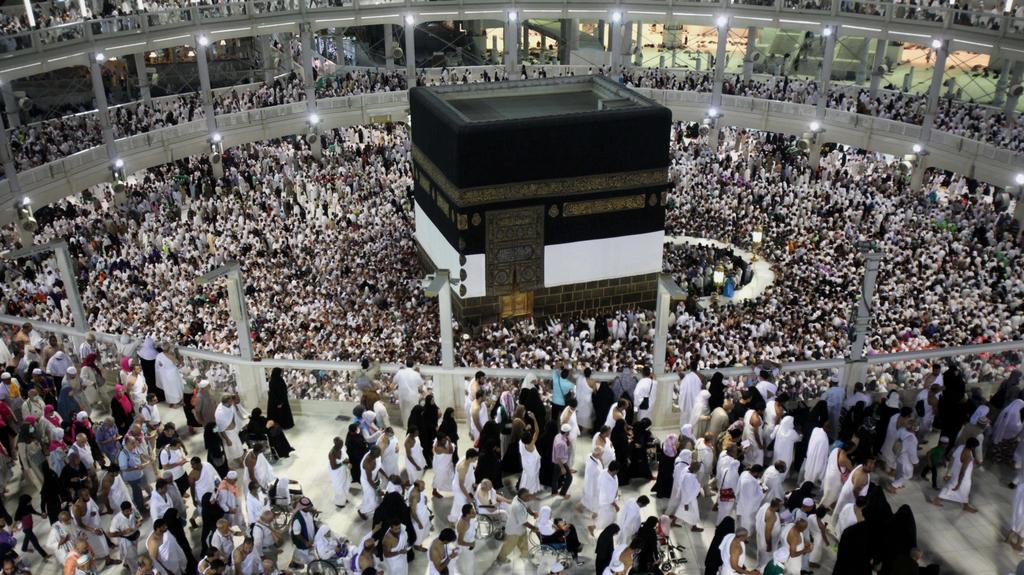 5. POUŤ - HADŽDŽ